6 класс
ВИДЫ ИЗОБРАЗИТЕЛЬНОГОИСКУССТВА И ОСНОВЫ 
ОБРАЗНОГО ЯЗЫКА
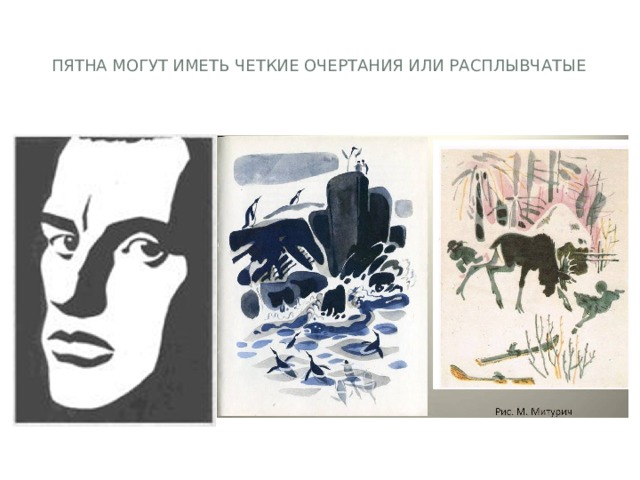 Линия и ее выразительные
возможности. Ритм линий
ПЯТНО
КАК СРЕДСТВО 
ВЫРАЖЕНИЯ

РИТМ ПЯТЕН
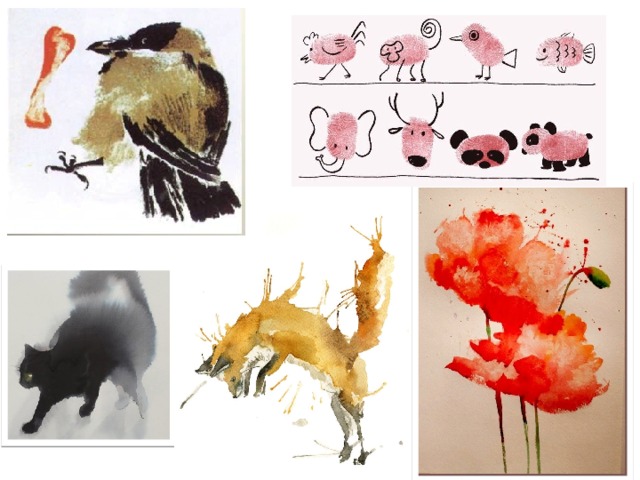 Важным средством художественной выразительности является пятно . Пятна в живописи - это, может быть, след от кисти, неповторимый характер мазка художника, стихия мазка. Пятна могут быть разными: большими и маленькими, округлыми и протяжными.
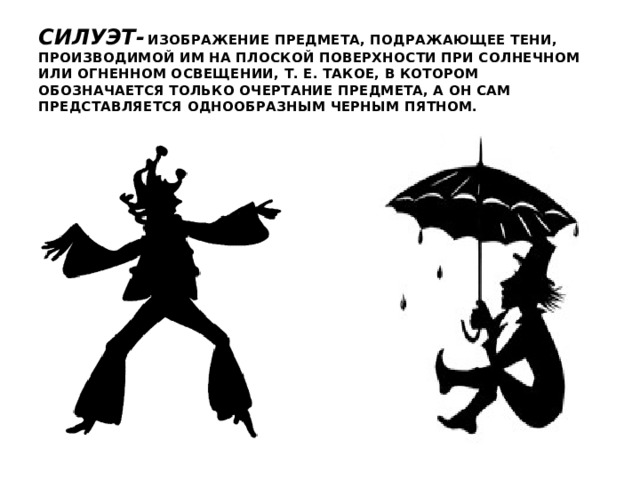 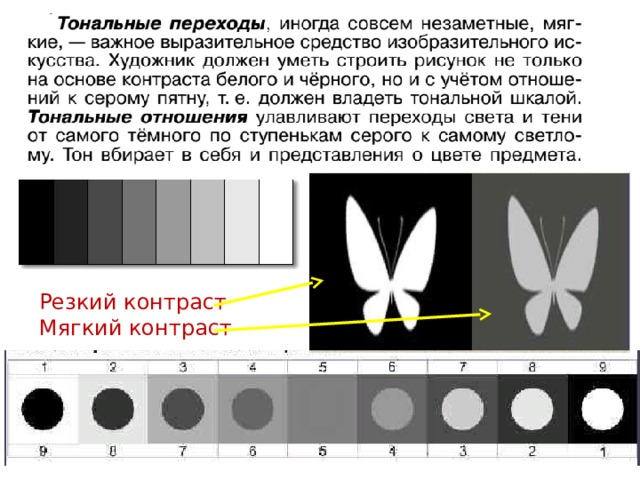 Ритм может быть задан линиями, пятнами света и тени, пятнами цвета. 

Проблема
Пятно, как средство выражения.
Го-хуа - традиционная китайская живопись
Для того, чтобы различать традиционную китайскую живопись от привнесённых в XIX-XX веках в эту страну западных художественных традиций, к ней стали применять термин Го-хуа (буквально, «живопись страны», или «Китайская живопись».
Се-и «живопись идей»
главными выразительными средствами становились линия и пятно, с помощью которых создавались самые общие контуры и очертания предметов.
Гун-би «тщательная кисть»
Художник тщательно прописывал все мельчайшие детали на полотне.
У-син - это древняя восточная философия, китайская живопись и современная европейская арттерапия. 
Эта методика умеет снять страхи, тревожности, "освежить " голову.
У-Син - это система 5-ти первоэлементов – 
дерево, огонь, земля, металл, вода.
На ней основано всё мировоззрение древнего Китая. 
Например на принципе у-син базируются:
Внутренний стиль 
ушу «Синъицюань»
Китайский 
традиционный 
календарь
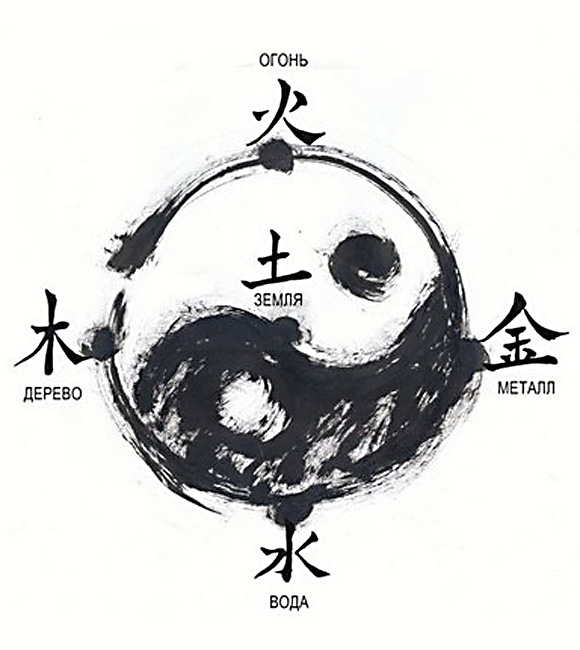 Даосская 
Йога
Китайская 
астрология
Система 
Фен-Шуй
Телесные
 практики
В живописи каждому из элементов соответствуют 5 определённых мазков, с помощью которых художник У-Син пишет свои картины.
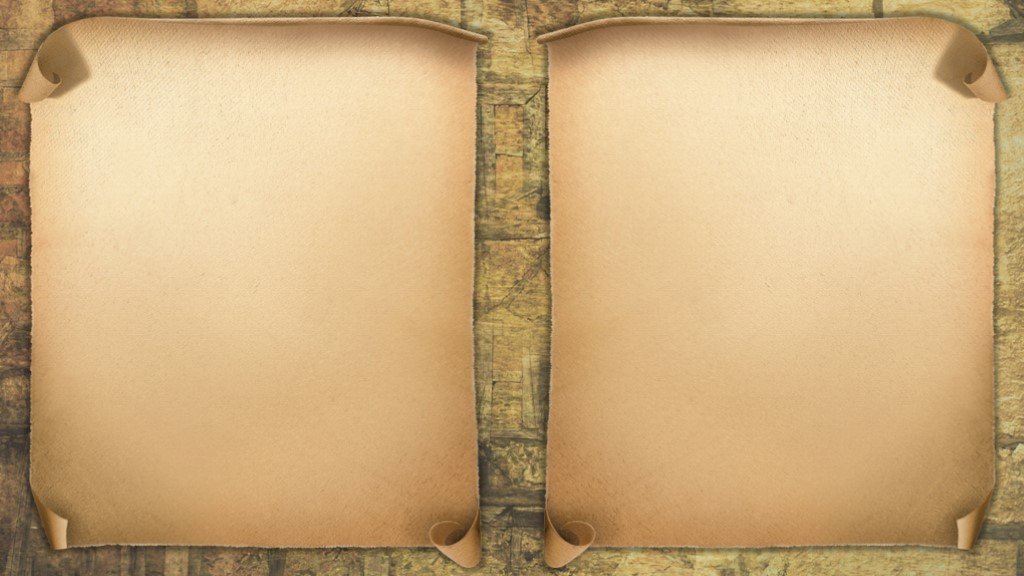 Дерево
Форма мазка может быть разной, в большинстве случаев это линия, которая имеет точку в начале и точку на конце, очень похожа на базовые линии китайской каллиграфии — горизонталь, вертикаль и различные коленца.

Наиболее характерный сюжет, рисуемый таким мазком является бамбук. Но так же таким мазком очень хорошо рисовать любые деревья и любых млекопитающих. Впрочем, иногда движением «дерево» можно передать энергию горы или камня.
«Дерево» в движении проявляет себя через качества прямоты стремительности. Внешне движение похоже на стремительный и мощный удар. Движение «дерево» всей своей сущностью передаёт ощущение роста, прорастания, пробивания. Чтобы рост был удачным, он должен быть ритмичным. Так что непременным атрибутом этого движения является чёткий и бодрый ритм.
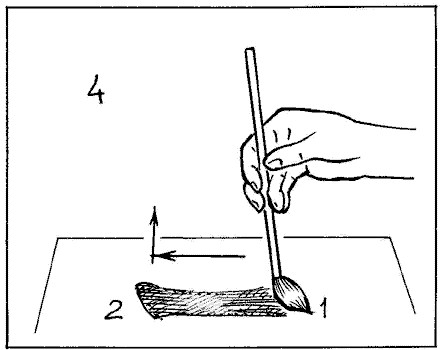 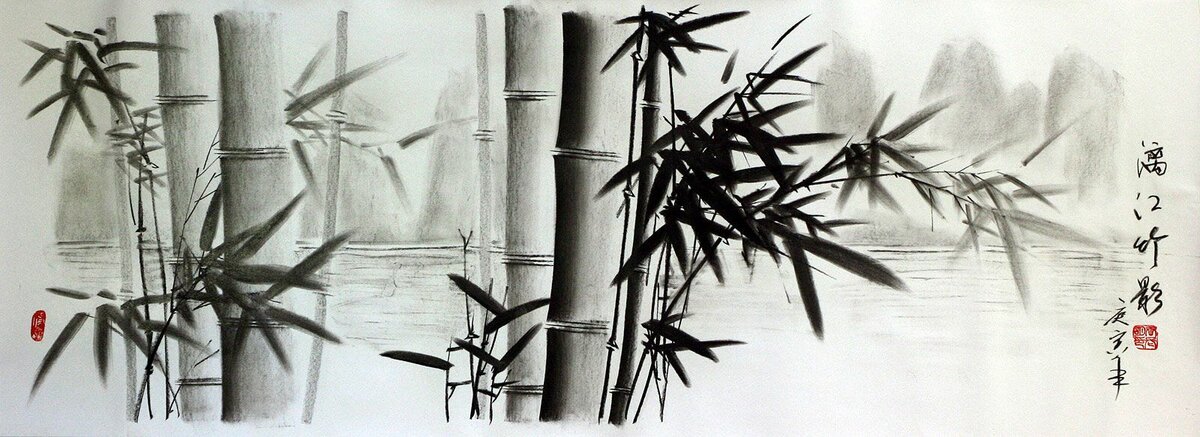 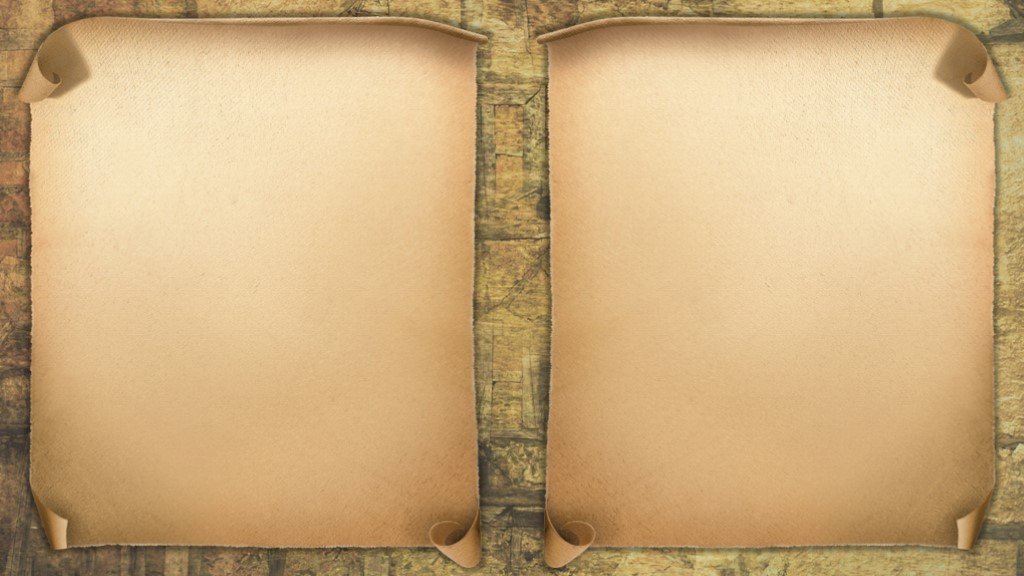 Огонь
Движение  может быть подобно взрыву, если оно мощное или дуновению ветерка и взмаху крыла бабочки если нежное.  Это быстрота, мимолётность и неуловимость. Мазок  чаще всего похож на лодочку или капельку. 

 При помощи такого мазка лучше всего удаются рыбки, птички и листья растений и лепески цветов, – всё то, что имеет качество мимолётности в своей природе.
Огонь это быстрота, мимолётность и неуловимость. Огонь в движении это умение неожиданно быстро перейти из одного состояния в другое.
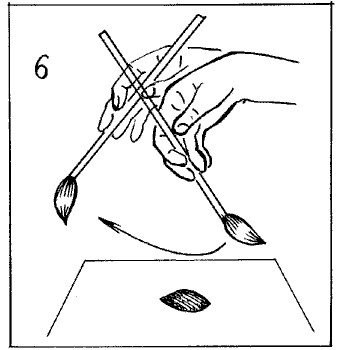 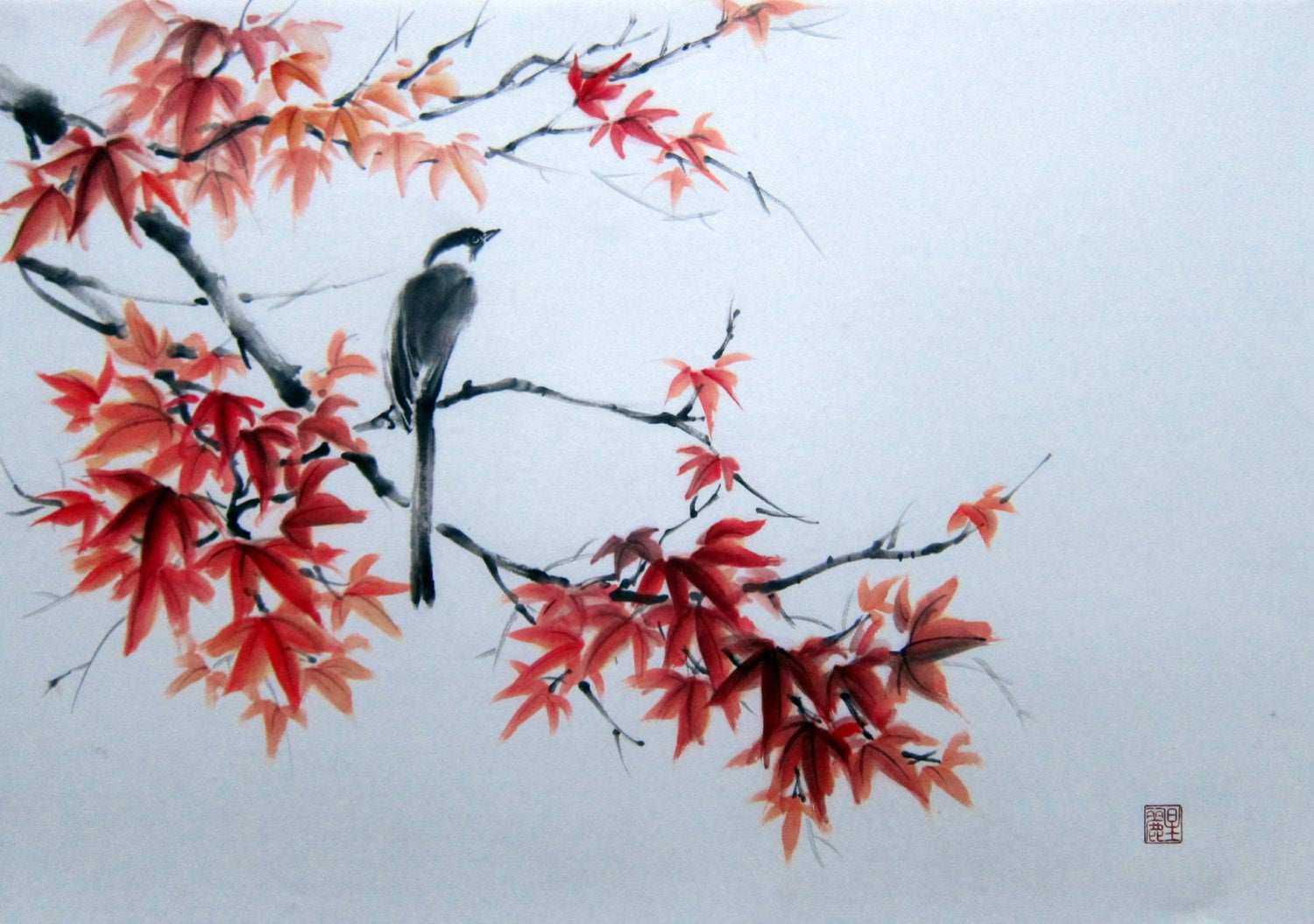 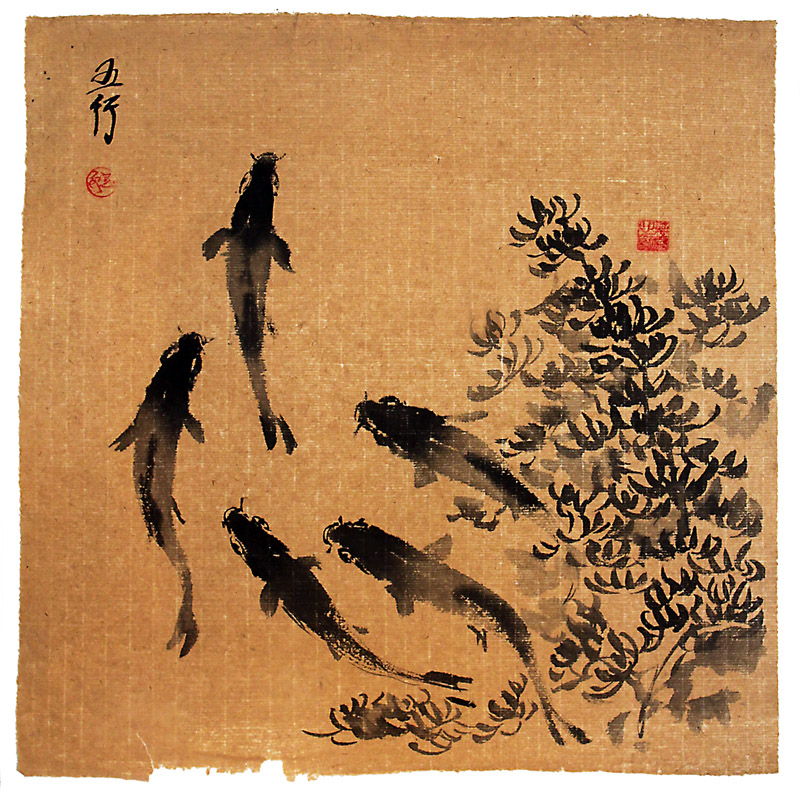 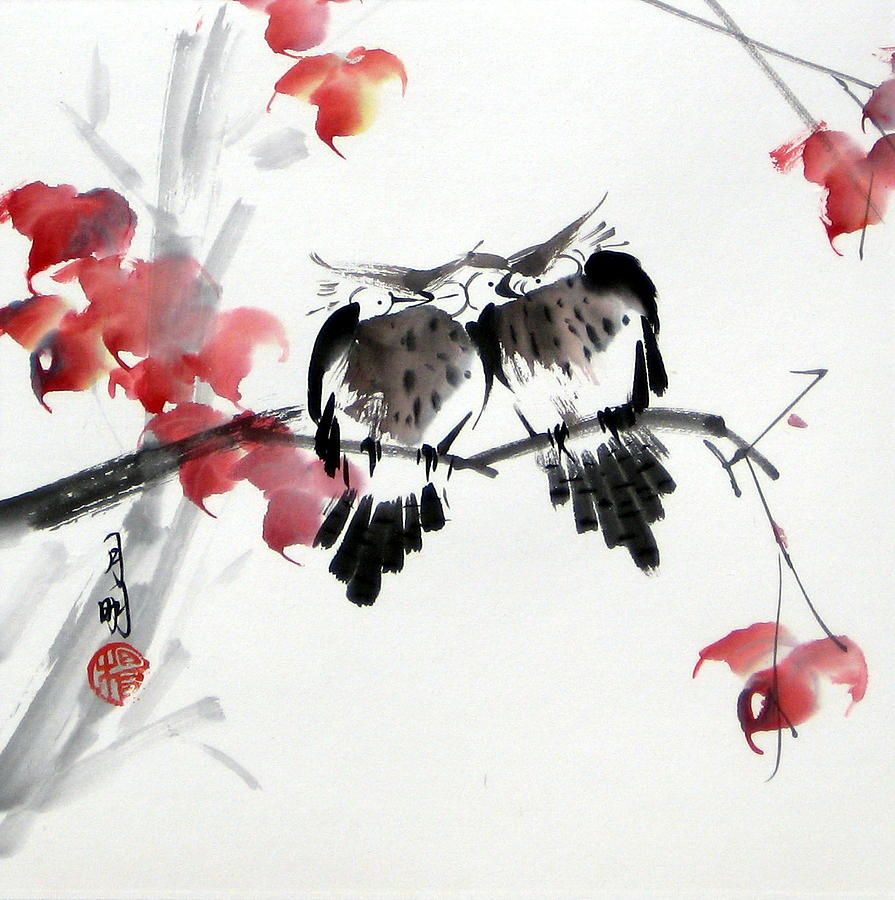 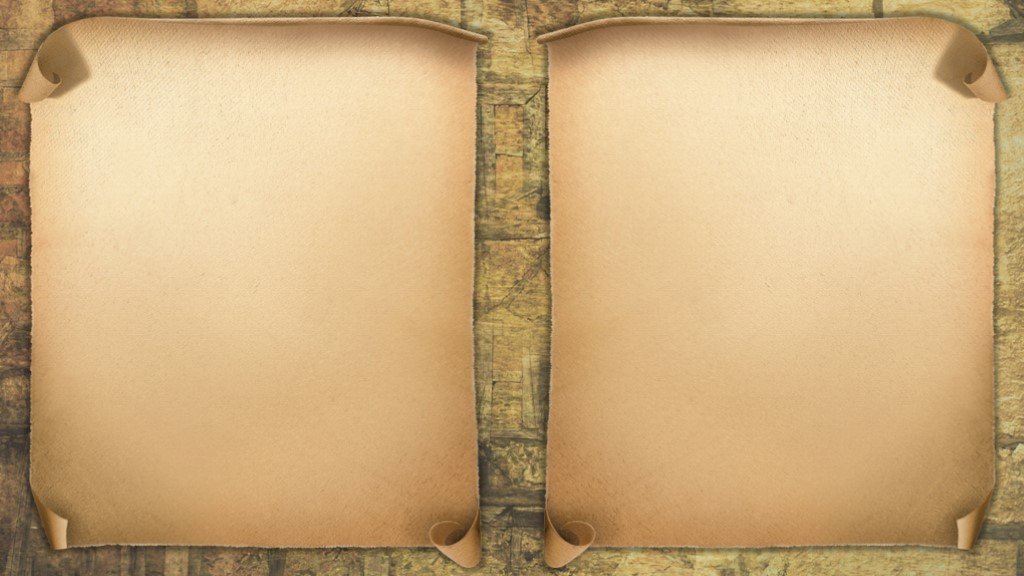 Земля
Земля - это структурирующее начало. Движение земли — спокойное и мерное.
Движение  спокойное и мерное.  Это искусство варьировать степень нажима, степень давления. Мазок это простая точка, пятно, разовый отпечаток кисти. 

При помощи этого элемента лучше всего рисовать камни, черепах и различных членистоногих. Так же как нажим — базовая составляющая для любого движения, точка — это базис для любого мазка.
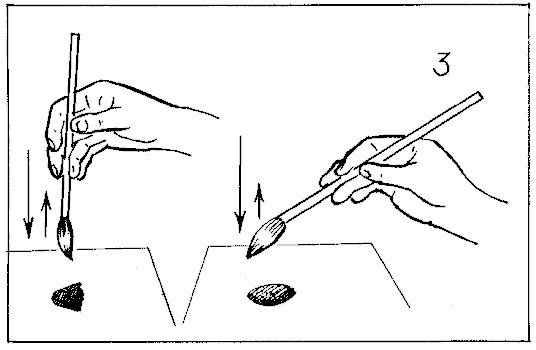 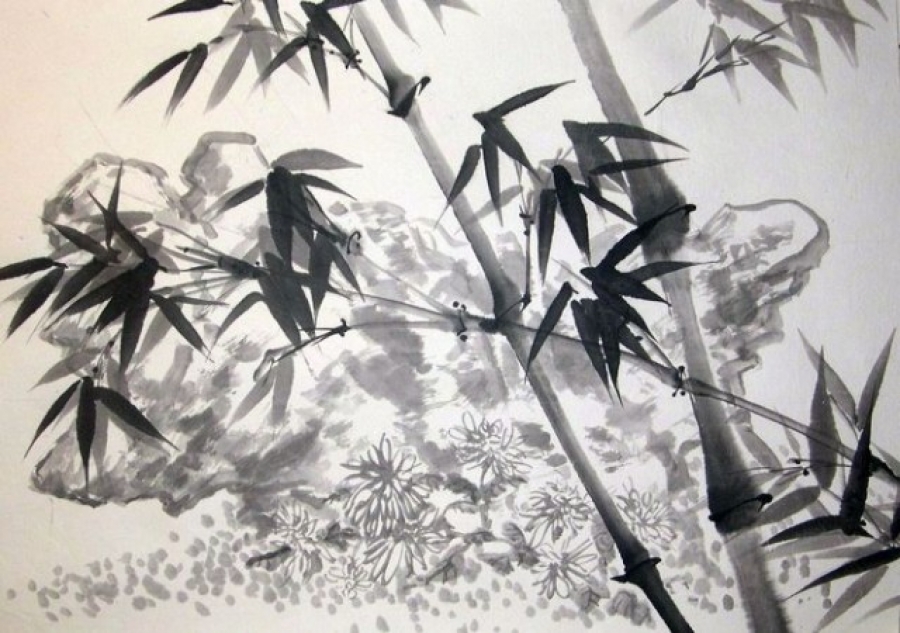 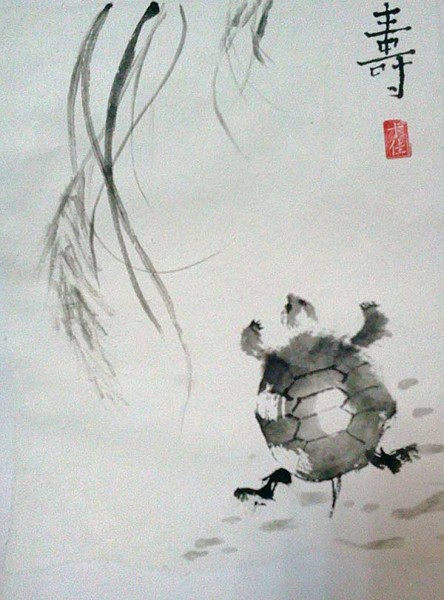 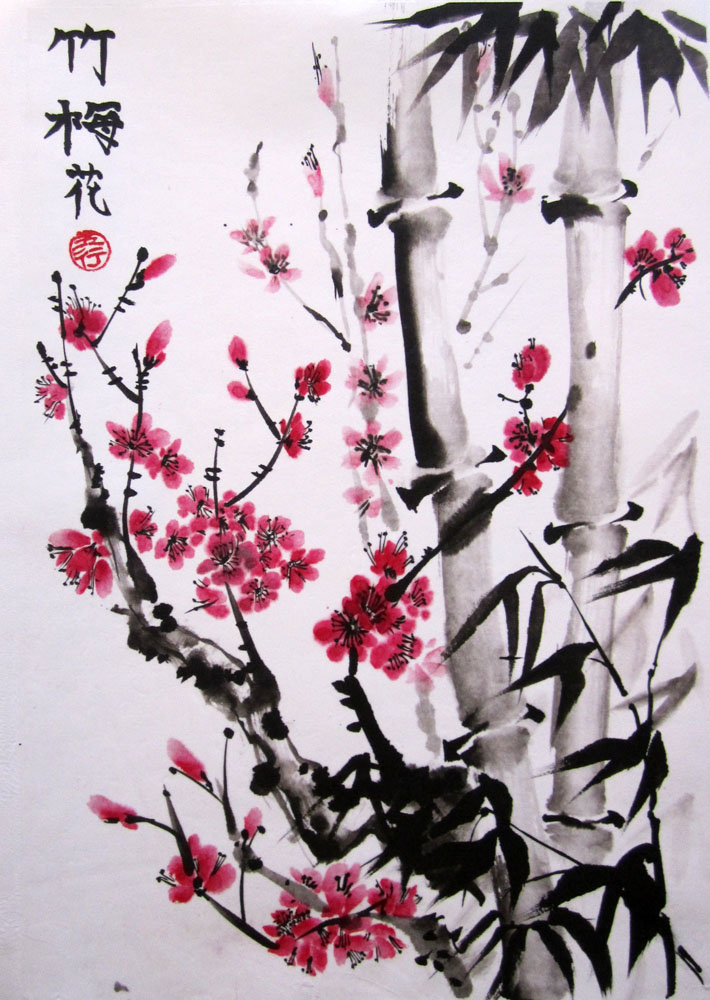 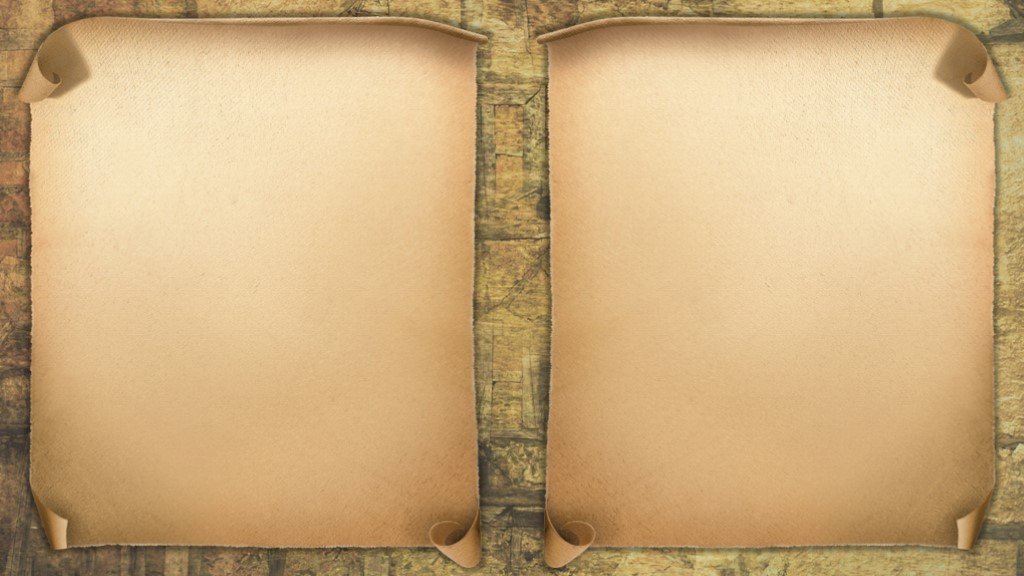 Вода
В движении  «бестелесно», бесконечно закручено, это самое долгое движение. Это вращение воронки, засасывающее внимание глубоко внутрь.

При его помощи можно рисовать закрученные стволы бонсаев, розы и пионы, водоросли, тела и конечности моллюсков и их ракушки, лес на дальнем плане пейзажа, в котором все детали сливаются воедино.
Вода – бесконечно закручена, это самое долгое движение.
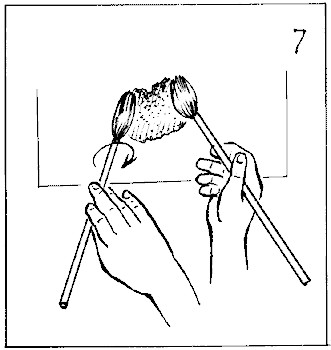 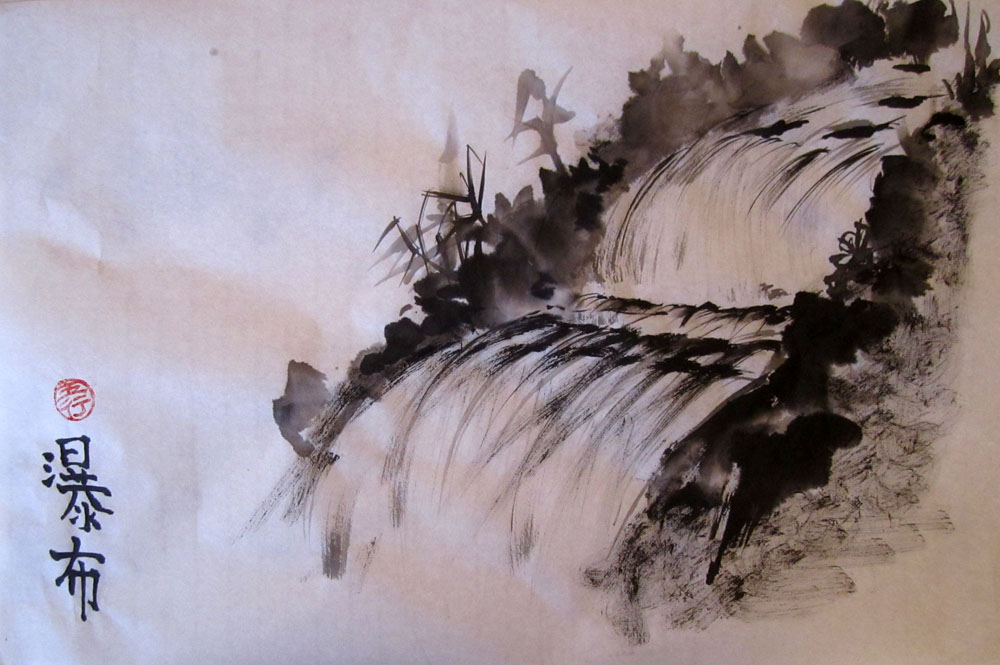 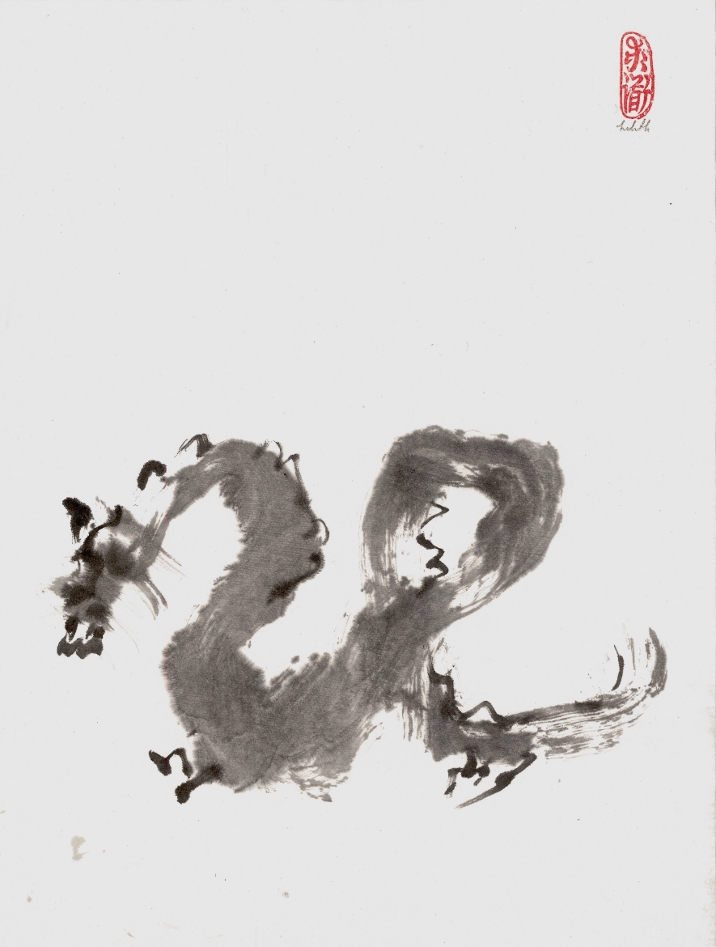 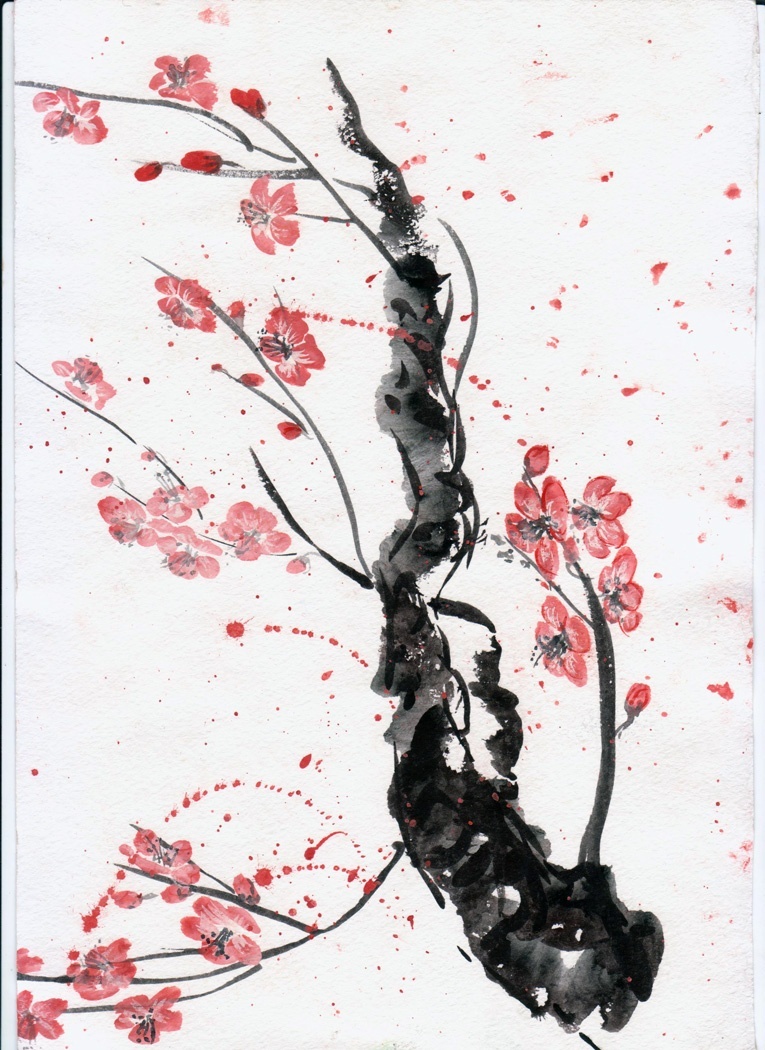 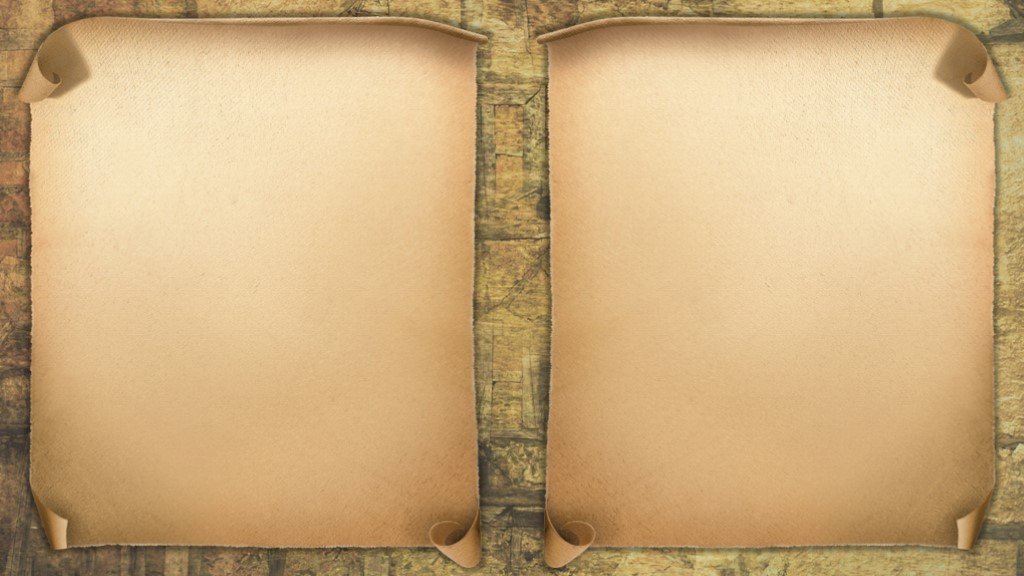 Металл
В движении  это гибкость, утончение, постепенность. Мазок, образованный этим движением, имеет вытянутую форму, начинается точкой и заканчивается остриём, подобно игле,  или лезвию длинной сабли.

 При помощи такого мазка рисуют траву, листья дикой орхидеи, различных змей. Так же мазок металла очень подходит для отображения гладких поверхностей озёр и речных камней.
У металла так же есть свой ритм, но он значительно более плавный, заключается в постепенном взаимном перетекании нажима в утончения. Работа мазком металла подобна движениям змеи.
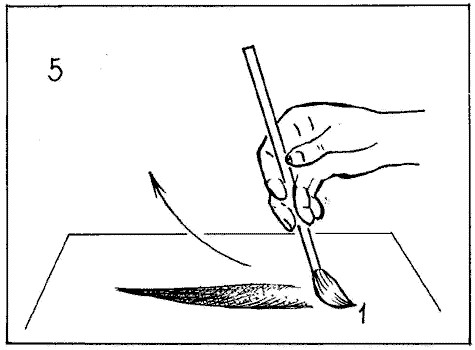 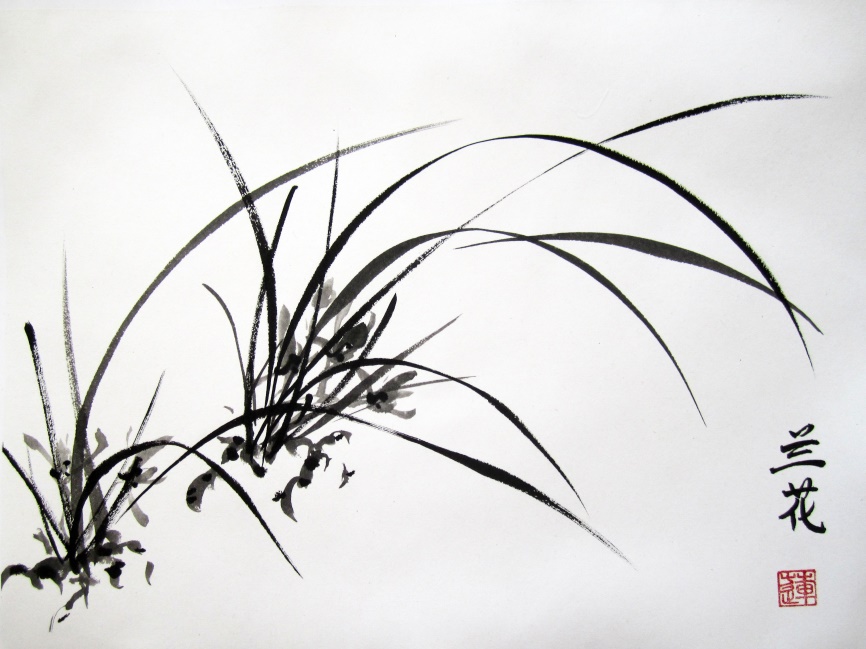 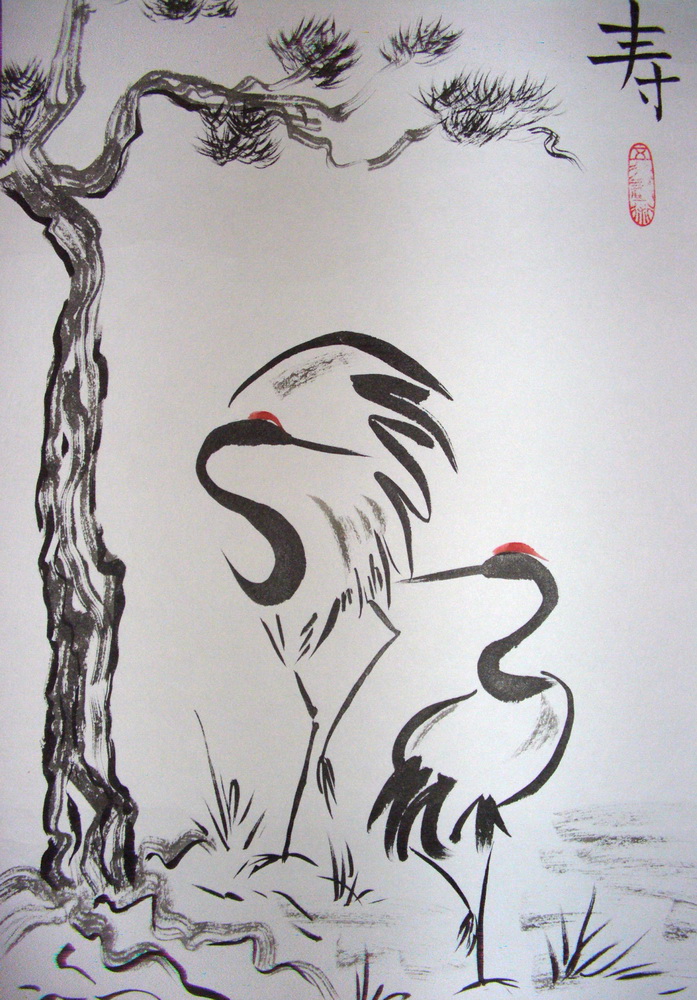 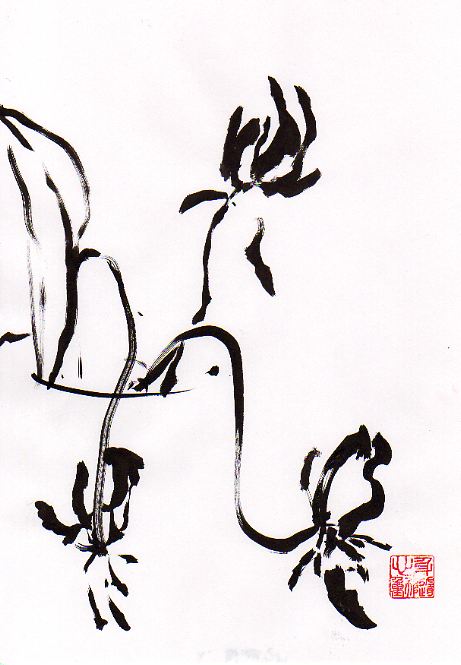 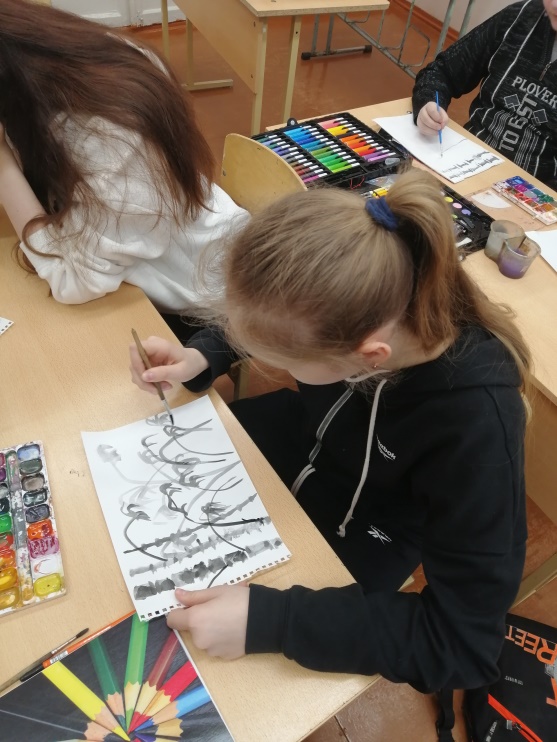 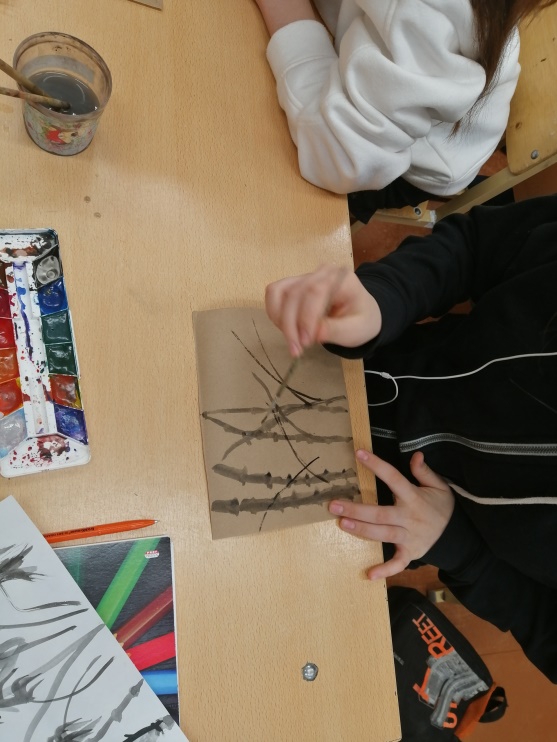 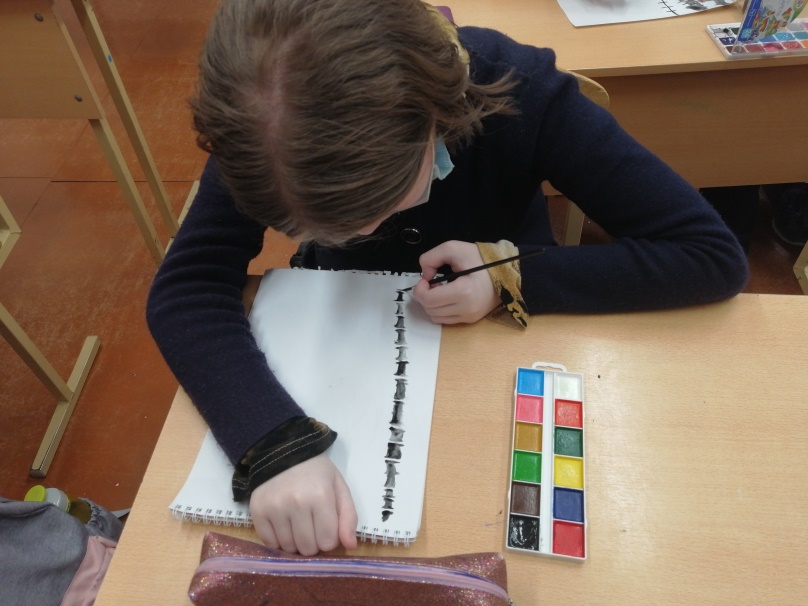 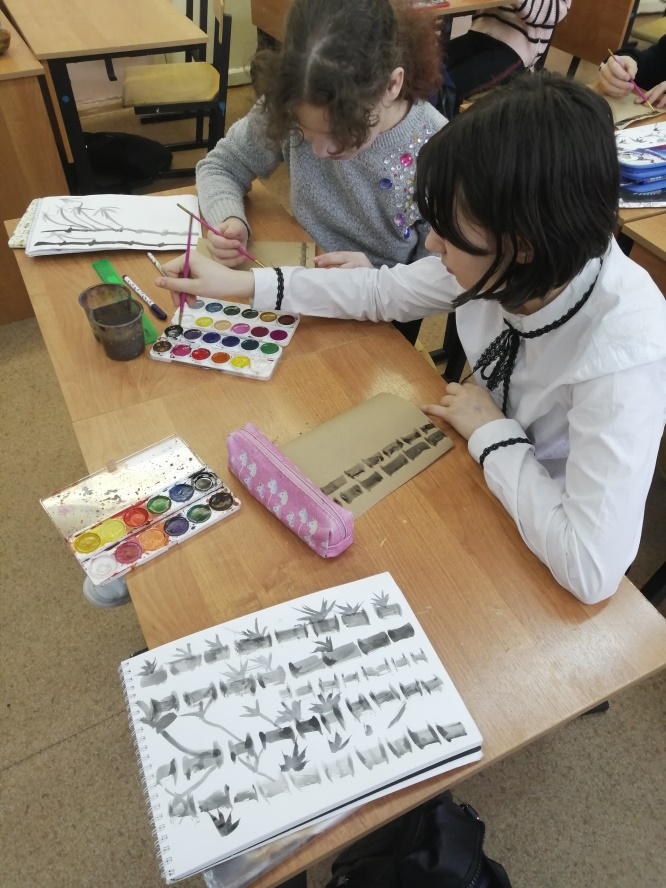 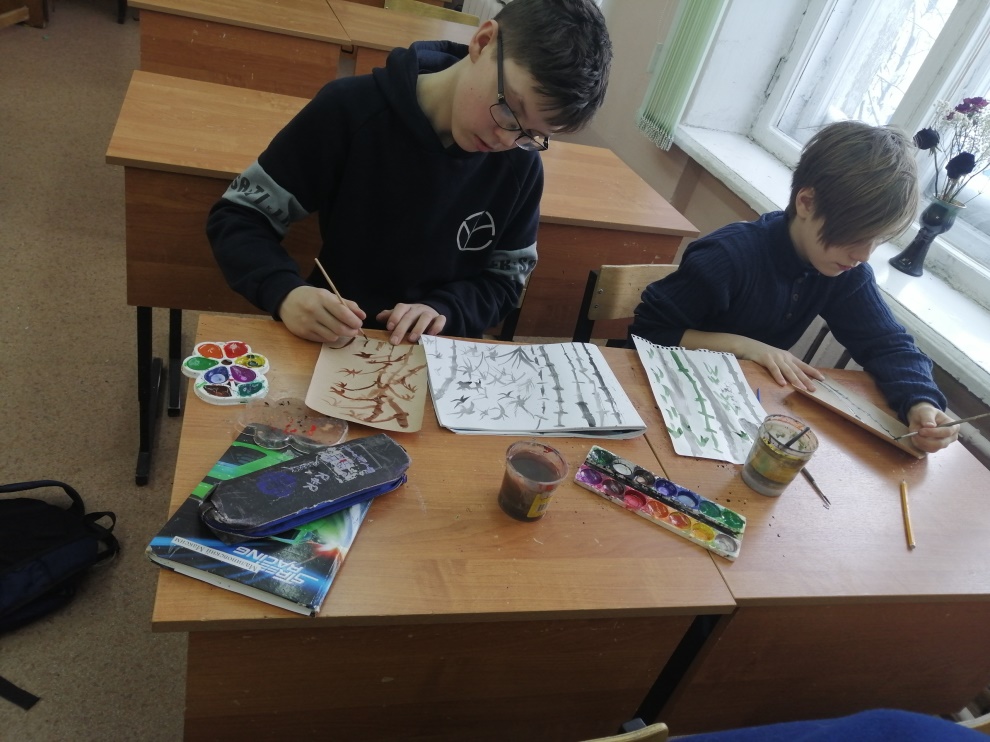 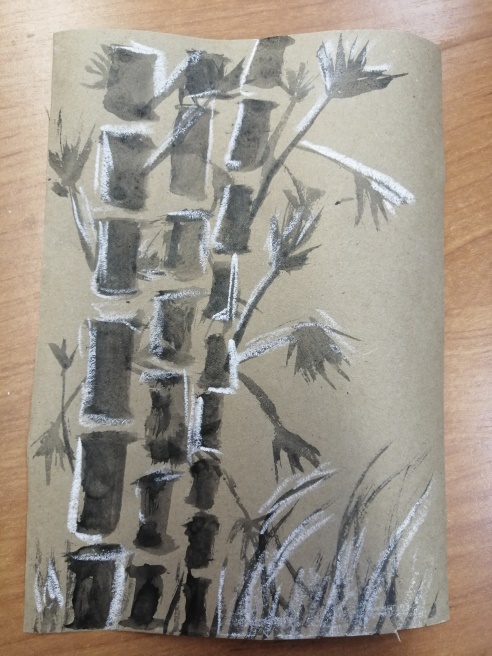